ASO 12 A12 Opération de reprise Machine de transfertUn nouveau centre d’usinage à transfert rotatif pour la reprise de pièces. Concept simple, rapide et design compact.
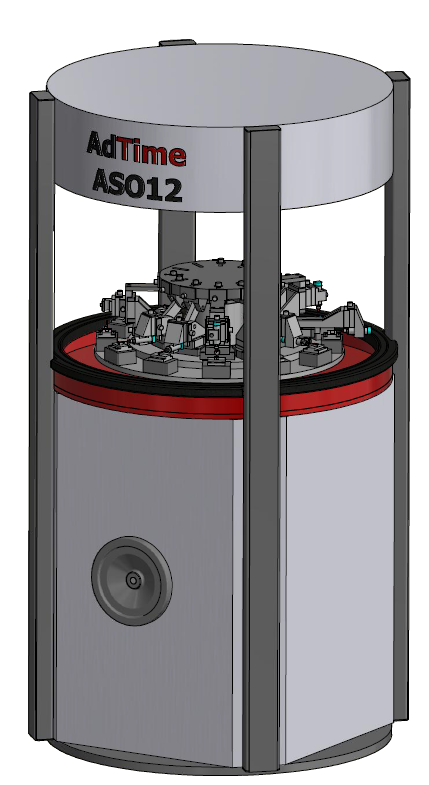 Confidential document – all rights reserved © – AdTime SA – 2020.
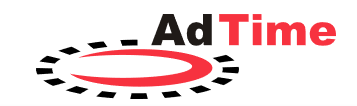 Présentation général de la machine
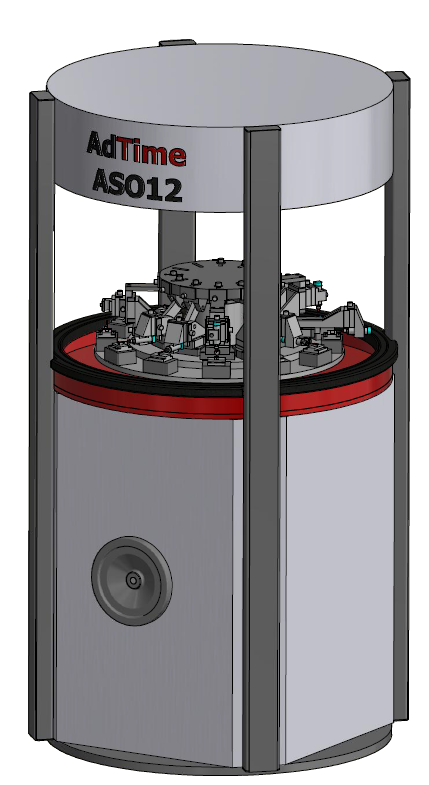 Un moteur électrique actionne une came qui actionne les unités et une table rotative. 

Table rotative 12 positions

Unité de chargement / déchargement

Unité de contrôle positionnement pièce

Unité d’usinage : jusqu’à 10 avec 3 variantes
      - 2 axiales (perçage, fraisage)
      - 1 radiale (perçage, fraisage, frappe, pliage)

Serrage pièce

Volant pour le réglage manuel
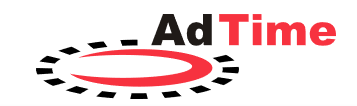 Table rotative 12 positions
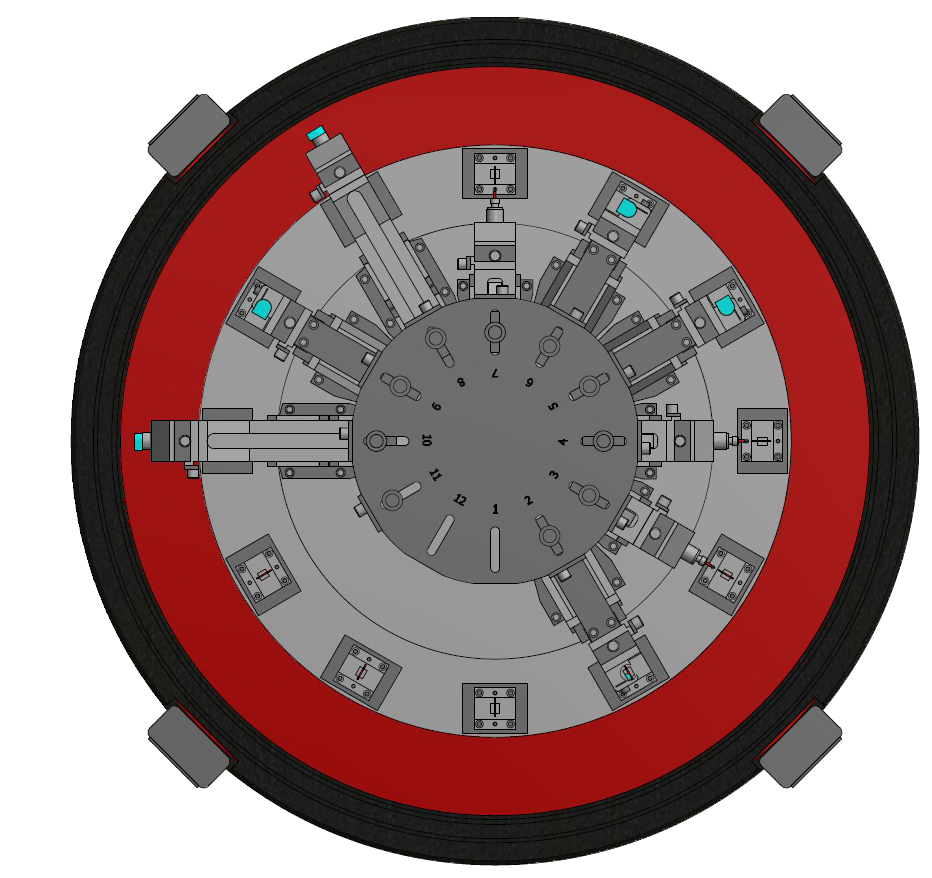 Bonne accessibilité pour le réglage
Temps d’indexage 0,5s
Précision d’indexage ±0,01 mm
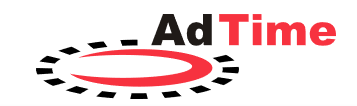 Unité horizontale arrière
20mm
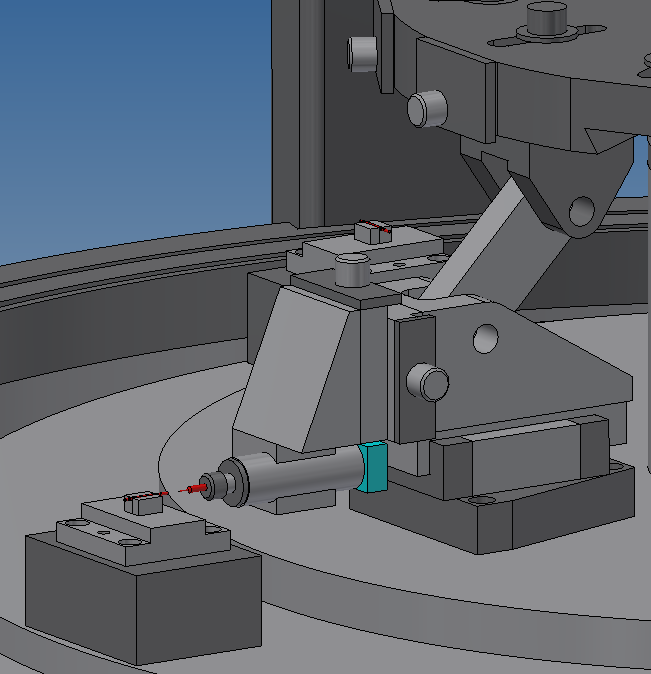 Course : 20 mm

Réglage de positionnement X, Y et Z

Possibilité de modifier la course/vitesse en intercalant une entretoise afin de décaler le point de pivot.

Possibilité de faire un débourrage en ajoutant un excentrique motorisé sur l’axe de la bielle.

Motobroche syncrone
Possibilité d’intercaler une entretoise afin de déplacer le point de pivot
20mm
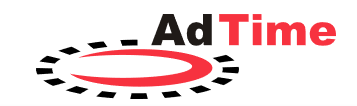 Unité horizontale frontale
20mm
Course : 20 mm

Réglage de positionnement X, Y et Z

Possibilité de modifier la course/vitesse en intercalant une entretoise

Motobroche syncrone
20mm
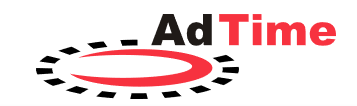 Unité verticale
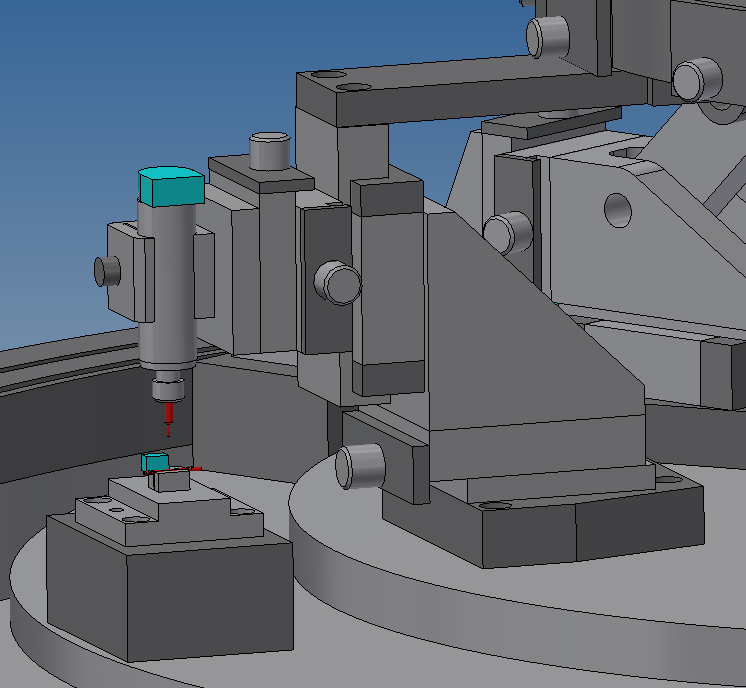 20mm
20mm
Course : 20 mm

Réglage de positionnement X, Y et Z

Motobroche syncrone

Possibilité de faire de la frappe (poinçon).
Système de serrage pièce
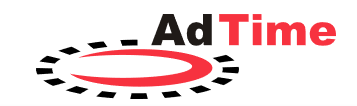 Pièce
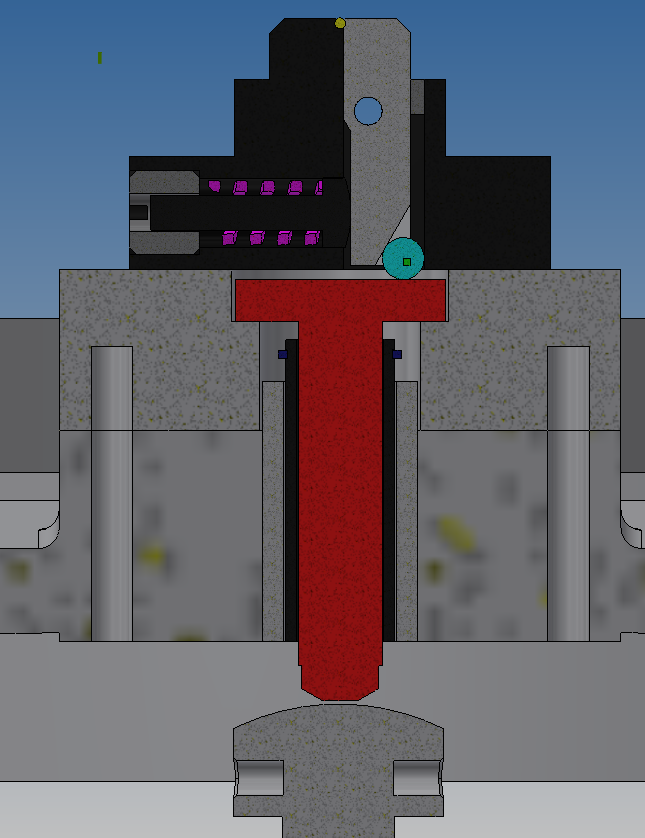 Axe
Mors découpé par électro-érosion par fils en fonction de la forme de la pièce à serrer.
Serrage passif par ressort.
Etanchéité avec vulcanisation.
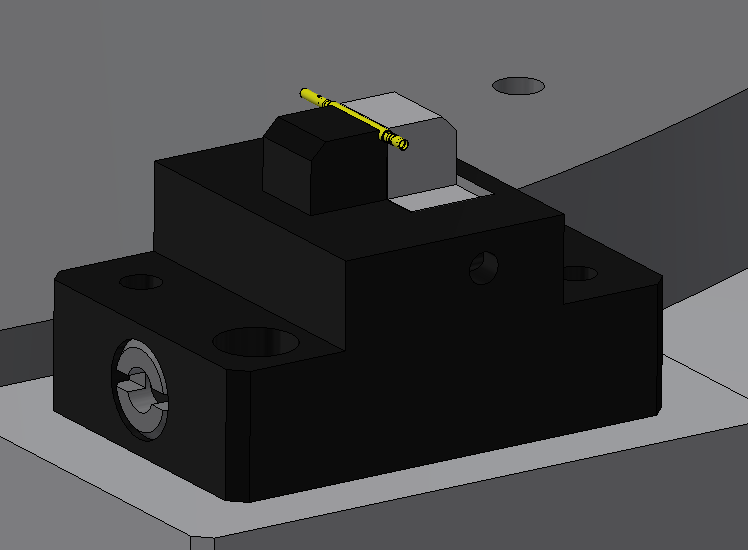 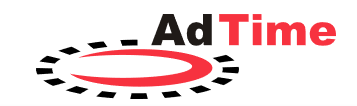 Chargement - variante 1
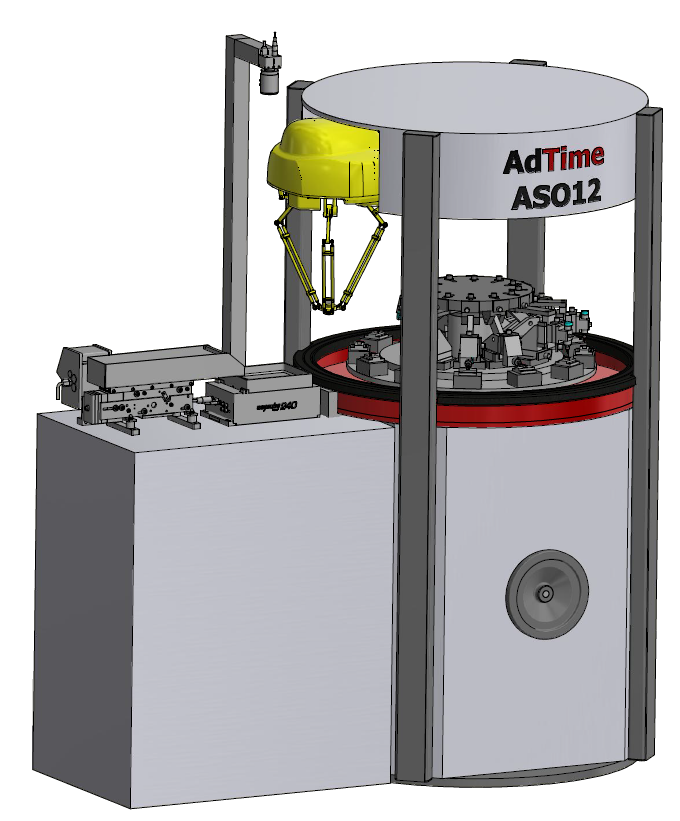 Cadence : 2-4s/pièce
Autonomie selon trémie
Trémie
Système type Asyril
Vision
Robot Delta
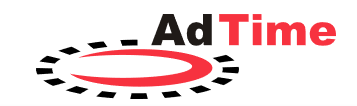 Chargement – variante 2
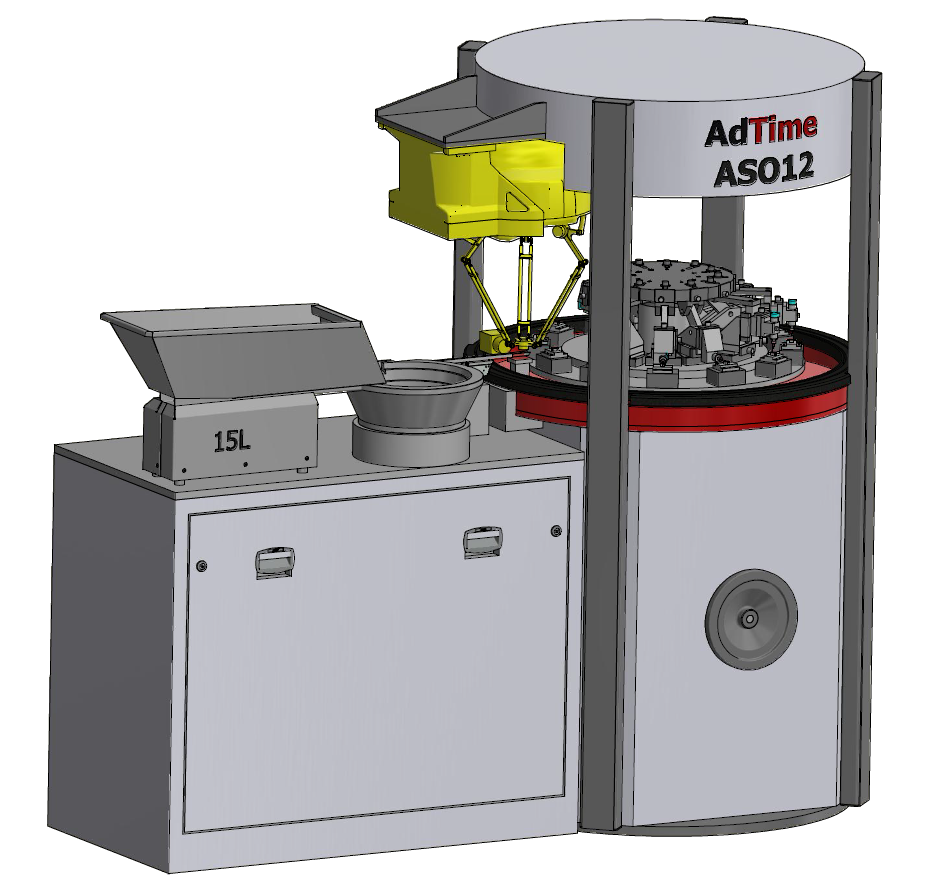 Cadence : 1s/pièce
Autonomie selon trémie
Trémie
Bol vibrant
Rail vibrant
Vision
Robot Delta
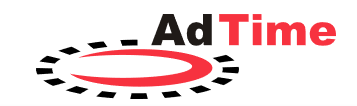 Chargement – variante 2 détails
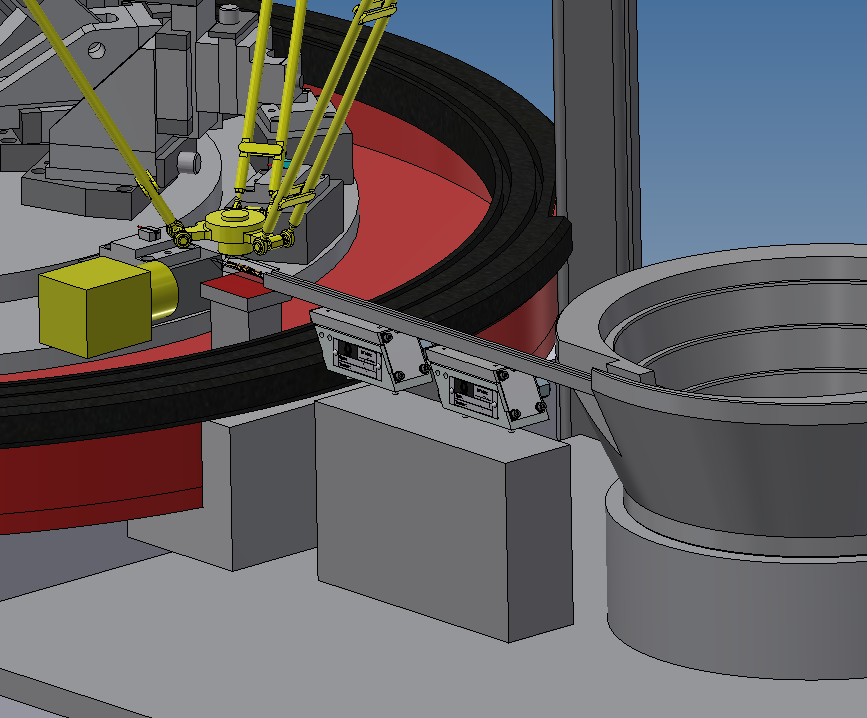 Trémie 
Bol vibrant
Rail vibrant
Vision par caméra
Robot Delta
Prise pièce par vacuum
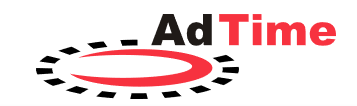 Chargement – variante 3
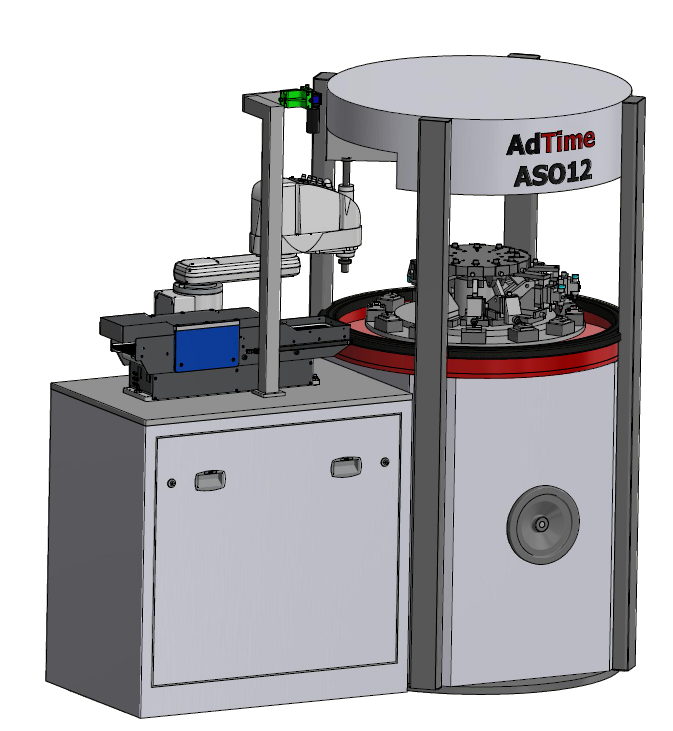 Cadence : 2-4s/pièce
Autonomie selon trémie
Trémie
Plateau vibrant
Vision
Robot Scara
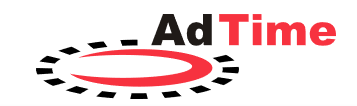 Interface homme-machine
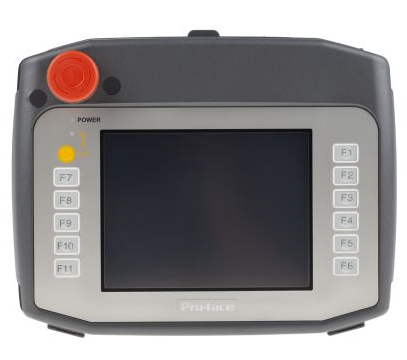 Sélecteur de mode (automatique, manuel)
Bouton start
Bouton stop
Arrêt urgence et son reset
Réglage de la vitesse des broches (écran)
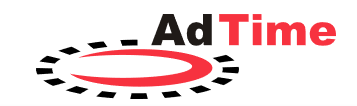 Caractéristiques techniques
Cadence max : 60 pièces/minute
Jusqu’à 10 unités d’usinage
Course d’usinage jusqu’à 20 mm
Précision d’indexage ± 0,01 mm
Surface au sol 1,2 m2 (sans unité de chargement)
Hauteur 2 m
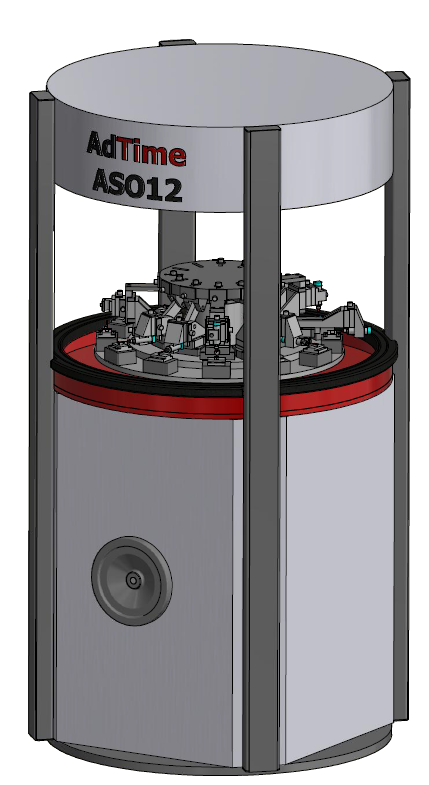 Exemple de dessinsASO 12Un nouveau centre d’usinage à transfert rotatif pour les petites pièces.Concept simple et rapide, design compact.
Confidential document – all rights reserved © – AdTime SA – 2020.
Pièce type : connectique
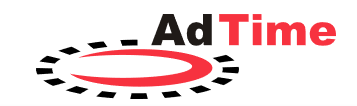 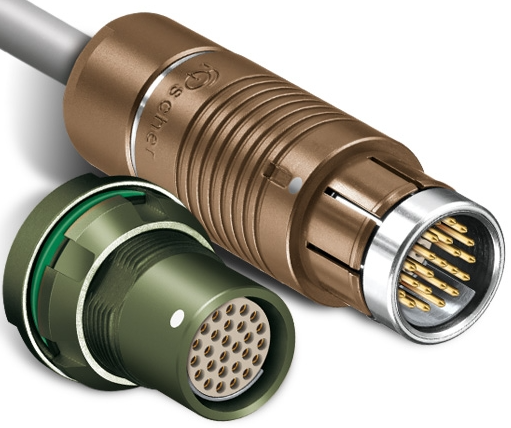 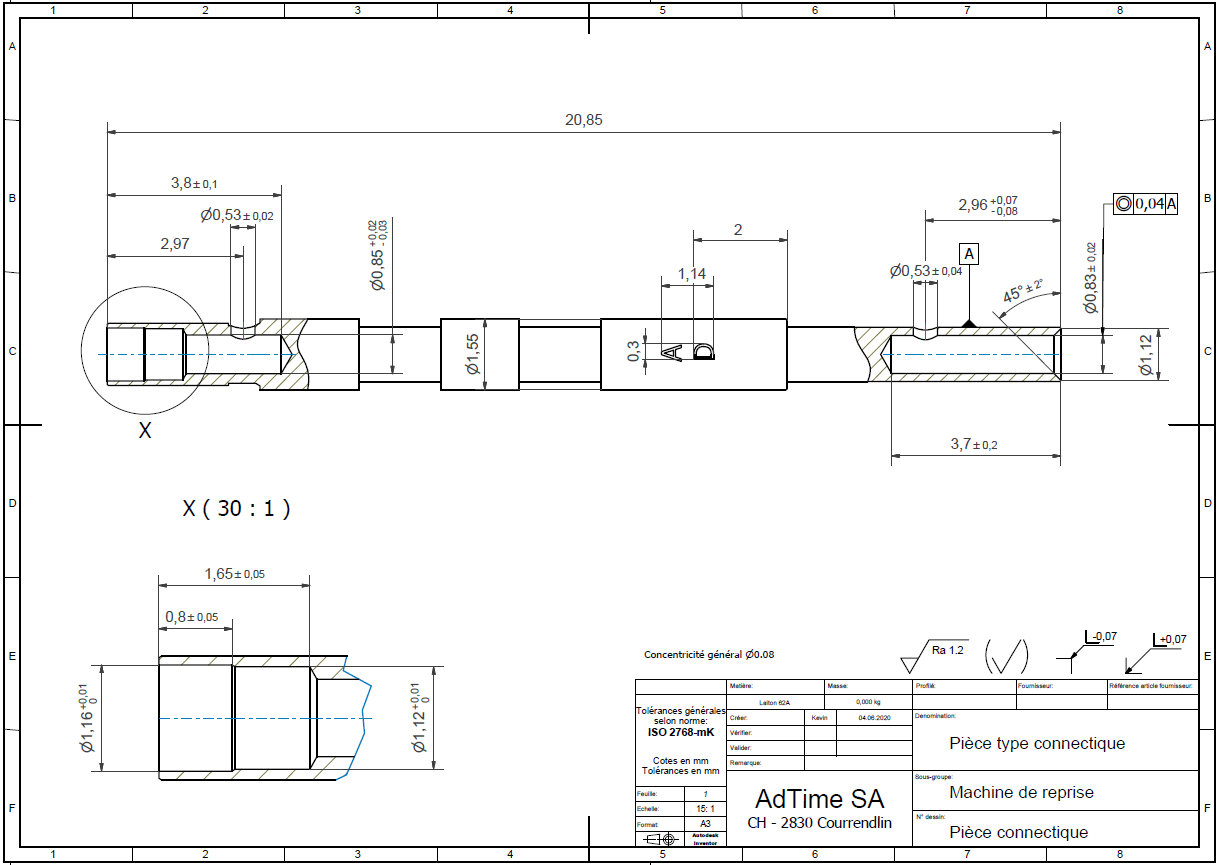 1. Perçage axial prof 2 + angle 45°et face (mise de longueur).
2. Perçage axial finition.
3. Frappe logo.
4. Perçage transversal.
5. Repassage pour enlever copeau suite au perçage transversal.
6. Perçage axial.
7. Perçage transversal.
8. Repassage pour enlever copeau     suite au perçage transversal.
3
4
7
6,8
1,2,5
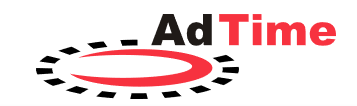 Pièce type : automobile
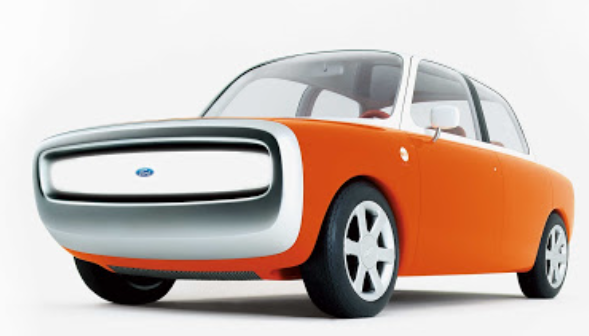 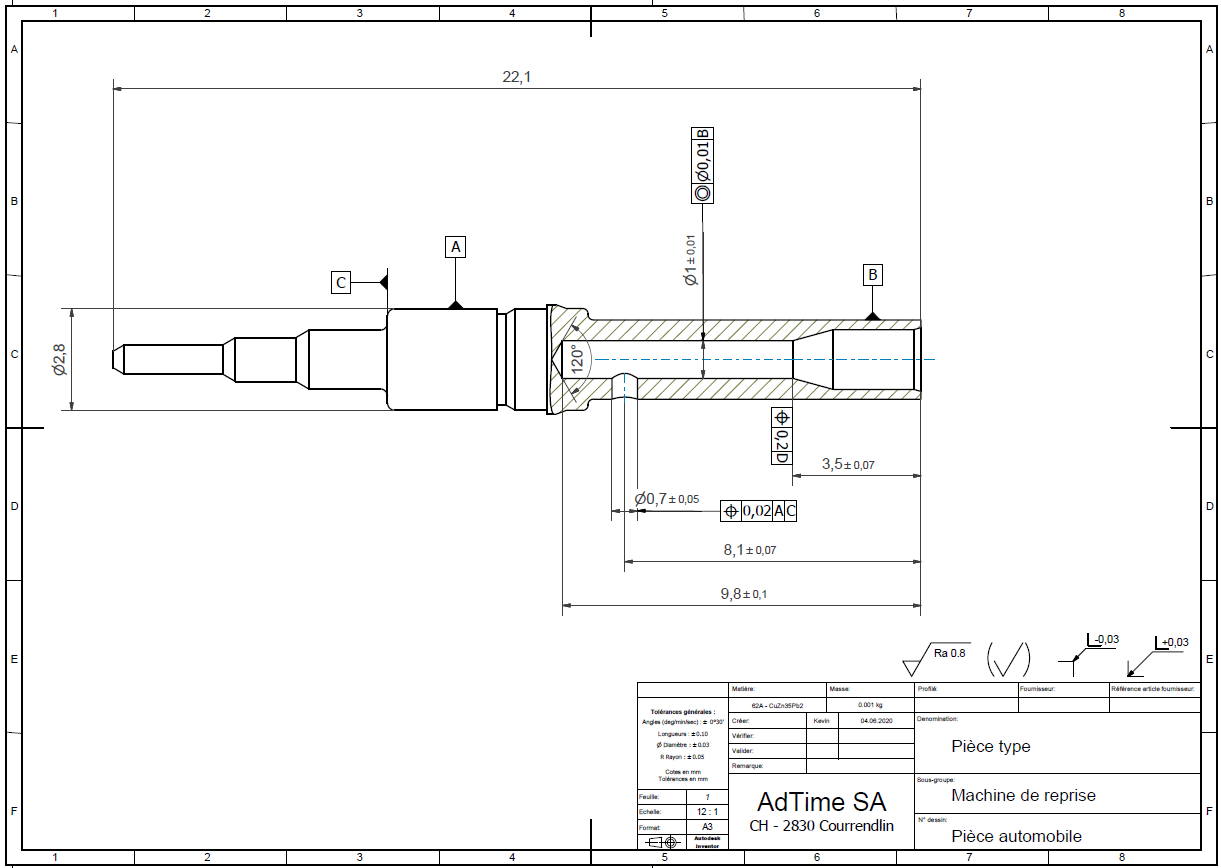 1. Perçage axial prof 9,5.

2. Perçage transversal.

3. Repassage pour enlever copeau suite au perçage transversal.
1,3
2
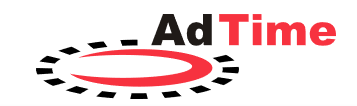 Pièce type : connectique avec fraisage et pliage
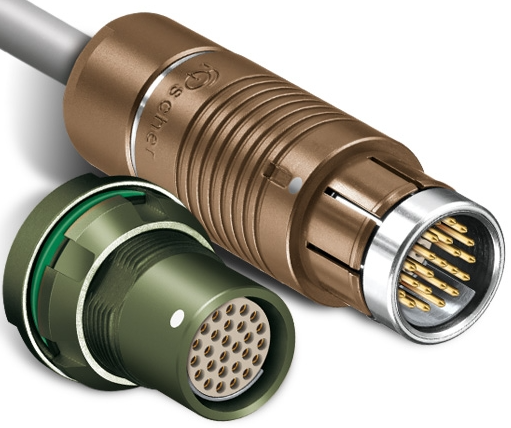 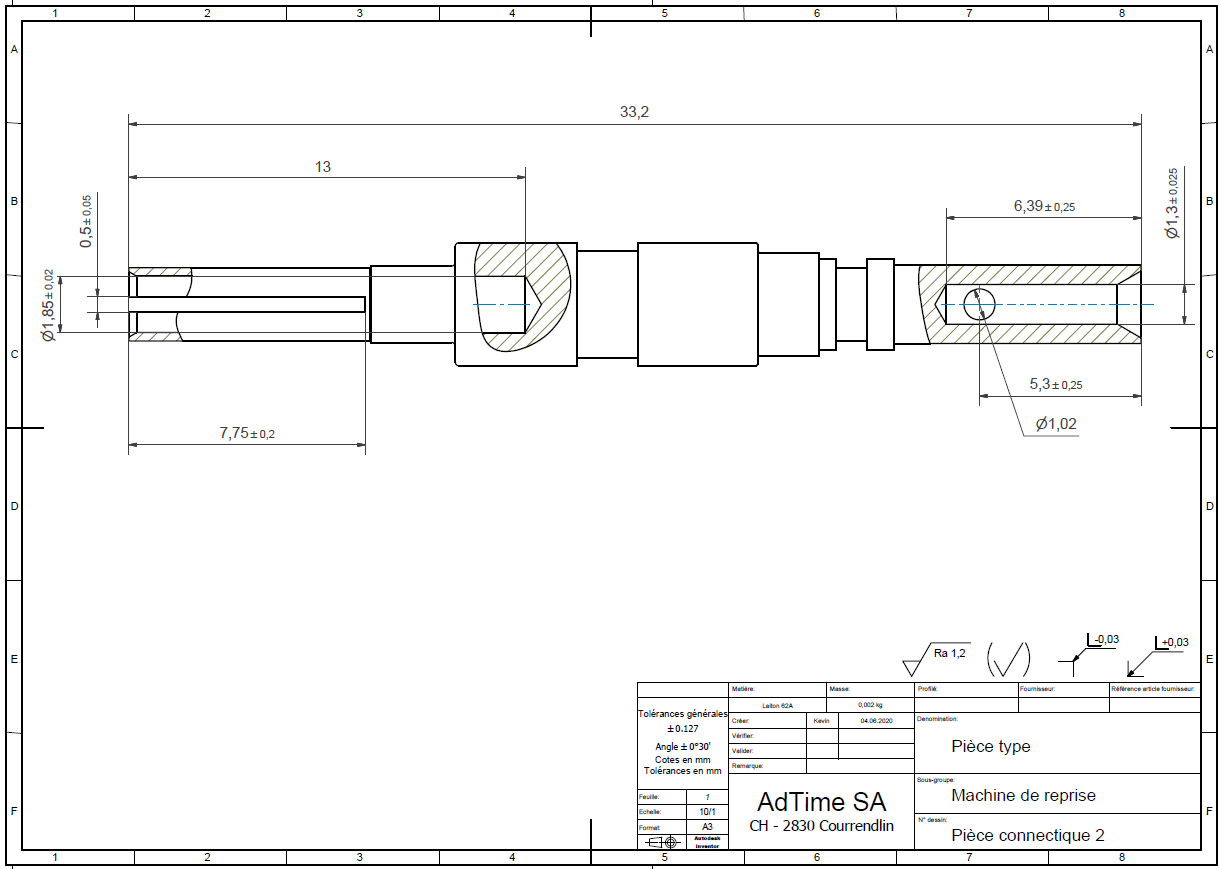 1. Perçage axial prof 6,35 + angle 45°.
2. Perçage transversal.
3. Repassage pour enlever copeau suite au perçage transversal.
4. Perçage axial.
5. Fraisage rainure.
6. Repassage pour enlever copeau suite au fraisage.
7. Pliage.
5
4,6
1,3
2
Pliage
7